Review Practice!
Are you tired?
Does he have fair skin? (2nd form)
Who bought my book?
What Chinese music do you listen to?
Where did she buy that Christmas tree (shù)?
Who is my teacher calling?
Why are you running?
Where is the bathroom?
When are you going to close the door?
Which donut (tián tián quān) do you not like?
怎么 (Zěn me)
“How”
Expressing “How” with 怎么 (zěn me)
Structures
	 Subj. + 怎么 + Predicate?
Examples: 
Subjects
ní - youwǒ – me/Itā – he/shetā men - theywǒ men – we/uszhè - thisnà – that
nǐ men – you guys

Predicate
go to the zoo
eat your ice cream
like this movie
not get sick
StructureQ: Subj. + 怎么 + Predicate?
A: Subj. +  Predicate
Examples:
A: 	你 怎么 做 功课 ？		Nǐ zěn me zuò nǐ de gōngkè?
		How do you do your homework?
B: 	我 听音乐做功课。	Wǒ tīng yīnyuè zuò gōngkè.
		I listen to music to do my homework.

A: 	你 怎么 不去 学校 ？		Nǐ zěn me bù qù xué xiào?
		How are you not going to school?
B:	今天我 不舒服.		 Jīntiān, Wǒ bú shūfú.
		Today, I don’t feel good.
StructureQ: Subj. + 怎么 + Predicate?
A: Subj. +  Predicate
Examples:
A: 	你 怎么 去买 妈妈的蛋糕？		Nǐ zěn me qù mǎi māmā de dàngāo?
		How will you buy mom’s cake?
B: 	爸爸 可以帮我买。	Bàba kěyǐ bāng wǒ mǎi.
		Dad can help me buy it.

A: 	你 怎么 可以去那个地方？		Nǐ zěn me kěyǐ qù nàgè dìfāng?
		How can you go to that place?
B:	那个地方 不危险.		Nà ge dìfāng bù wéixiǎn (dangerous).
		That place is not dangerous.
Practice
How do you drive this new car?
Nǐ zěnme kāi zhè ge xīn chē?
How do you go to school?
Nǐ zěnme qù xuéxiào?
How do you do your homework?
Nǐ zěnme zuò nǐ de gōngkè?
How are you buying your Halloween (Wànshèngjié) costume (fúzhuāng)?
Nǐ zěnme mǎi nǐ de Wànshèngjié fúzhuāng?
How is dad going to work (shàngbān)?
Bàbà zěnme qù shàngbān?
怎么样 
(Zěn me yàng)
“How is it”
StructureQ: Subj. + 怎么样 ? 	A: Subj. + Predicate.
Examples:
A: 	你 怎么样 ？		Nǐ zěn me yàng?
		How are you?
B: 	我 不怎么样。	Wǒ bù zěn me yàng.
		I’m not up to much./I’m indifferent.

A: 	今天的天气 怎么样 ？	 Jīntiān de tiānqì zěn me yàng?
		How is today’s weather? (Today’s weather, how is it?)
B:	今天 不热也不冷.		Jīntiān bù rè yě bù lěng.
		Today is not hot, and also not cold.
StructureQ: Subj. + 怎么样 ? 	A: Subj. + Predicate.
Examples:
A: 	你的心情 怎么样 ？		Nǐ de xīnqíng zěn me yàng?
		How are you feeling/is your mood? (Your mood, how is it?)
B: 	我 今天很开心。		Wǒ jīntiān hěn kāixīn.
		I am very happy today.

A: 	这部电影 怎么样 ？	 	 Zhè bù diànyǐng zěn me yàng?
		How is the movie? (The movie, how is it?)
B:	这部电影 不好看.		Zhè bù diànyǐng bù hǎokàn.
		This movie was not good to watch.
Practice
StructureQ: Subj. + 怎么 + Predicate?			Q: Subj. + 怎么样 ?
How do you play this game?
How is this game?
How do you use this new computer?
How is this new computer?
How do you drive a big car?
How is the big car?
How do you learn Chinese?
How is your Chinese class?
Mixed Review! ☺(HOORAY! ONLY ONE MORE TO GO!)
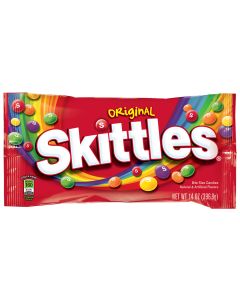 Nǐ hē píng guǒ zhī ma?
Nǐ hē bu hē pú táo guǒ zhī?
Nǐ hē shén me guǒ zhī?
Nǐ wèi shén me hē guǒ zhī?
Nǐ shén me shí hòu hē guǒ zhī?
Shéi hē pú táo guǒ zhī?
Nǐ zài nǎ lǐ hē guǒ zhī?
Nǐ hē nǎ ge guǒ zhī?
Guǒzhī zěn me yàng?

Nǐ chī Skittles ma?
Nǐ chī bu chī M&Ms?
Nǐ chī shén me táng guǒ?
Nǐ wèi shén me bù chī tang guǒ?
Nǐ shén me shí hòu chī tang guǒ?
Shéi xǐ huān chī Snickers?
Nǐ zài nǎ lǐ chī táng guǒ?
Nǐ chī nǎ ge táng guǒ?
Nǐ zěnme chī tángguǒ?
Do you drink apple juice? (1st form)
Do you drink grape juice? (2nd form)
What (kind of) juice do you drink?
Why do you drink juice?
When do you drink juice?
Who drinks grape juice?
Where do you drink juice?
Which juice do you drink?
How is the apple juice?

Do you eat Skittles? (1st form)
Do you eat M&Ms? (2nd form)
What (kind of) candy do you eat? 
Why do you not eat candy?
When do you eat candy?
Who likes to eat Snickers?
Where do you eat candy?
Which candy do you eat?
How do you eat candy?
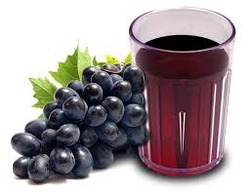 Mixed Review! ☺(HOORAY! ONLY ONE MORE TO GO!)
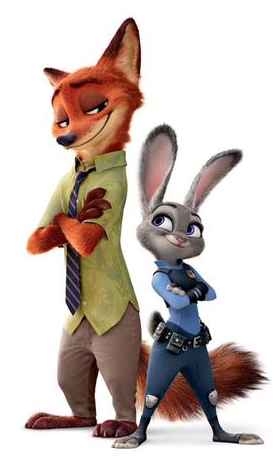 What is this movie?
What (kind of) movie do you like?
Do you like to watch Toy Story? (1st form)
Do you like to watch Zootopia? (2nd form)
Why do you watch movies?
Why do you not like to watch movies?
When do you watch scary (kǒng bù) movies?
Who likes to watch Despicable Me?
Who does not like scary movies?
Where do you watch movies?
Which scary movie are you watching?
How do you watch scary movies?
How is the scary movie?
Zhè shì shén me diàn yǐng?
Nǐ xǐ huān shén me diàn yǐng?
Nǐ xǐ huān kàn Toy Story ma?
Nǐ xǐ bu xǐ huān kàn Zootopia?
Nǐ wèi shén me kàn diàn yǐng?
Nǐ wèi shén me bù xǐ huān kàn diàn yǐng?
Nǐ shén me shí hòu kàn kǒng bù diàn yǐng?
Shéi xǐ huān kàn Despicable Me?
Shéi bù xǐ huān kǒng bù diàn yǐng?
Nǐ zài nǎ lǐ kàn diàn yǐng?
Nǐ kàn nǎ ge kǒng bù diàn yǐng?
Nǐ zěnme kàn kǒngbù diànyǐng?
Kǒngbù diànyǐng zěn me yàng?